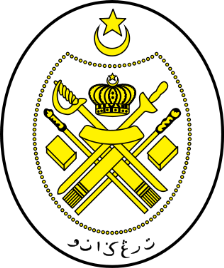 Jabatan Hal Ehwal Agama Terengganu
KHUTBAH MULTIMEDIA 
Siri: 40 / 2022
KELAHIRAN NABI SAW 
PEMBAWA HIDAYAH DAN RAHMAT
10 Rabiul Awal 1444 bersamaan   07 Oktober 2022 
http://e-khutbah.terengganu.gov.my
Pujian Kepada Allah S.W.T.
الْحَمْدُ لِلَّهِ
Segala puji-pujian hanya bagi Allah S.W.T.
Syahadah
أَشْهَدُ أَنْ لاإِلهَ إِلا اللهُ
 وَأَشْهَدُ أَنَّ سَيِّدَنَا مُحَمَّدًا عَبْدُهُ وَرَسُوْلُهُ
Dan aku bersaksi  bahawa sesungguhnya tiada tuhan melainkan Allah

Dan juga aku bersaksi bahawa junjungan kami Nabi Muhammad SAW hamba-Nya dan rasul-Nya
Selawat Ke Atas Nabi Muhammad S.A.W
اللّهُمَّ صَلِّ وَسَلِّمْ وَبَارِكْ عَلىَ سَيِّدِنَا مُحَمَّدٍ وَعَلَى آلِهِ وَأَصْحَابِهِ وَمَنْ تَبِعَهُمْ بِإِحْسَانٍ إِلَى يَوْمِ الدِّيْنِ
Ya Allah, cucurilah rahmat, kesejahteraan dan keberkatan ke atas junjungan kami Nabi Muhammad SAW, dan ke atas keluarganya, dan sahabatnya, dan orang-orang yang mengikut mereka dengan baik hingga ke Hari Kiamat
Pesanan Takwa
أُوصِيكُمْ وَنَفْسِي بِتَقْوَى اللهِ 
يَا أَيُّهَا الَّذِينَ آمَنُوا اتَّقُوا اللَّهَ وَكُونُوا مَعَ الصَّادِقِينَ
Wahai hamba-hamba Allah! Saya berpesan kepada tuan-tuan dan juga diri sendiri supaya bertaqwa kepada Allah. Dengarlah perintah Allah yang bermaksud : 

“ Wahai orang-orang yang beriman! Bertaqwalah kamu kepada Allah, dan hendaklah kamu berada bersama-sama orang-orang yang benar.”
Tajuk Khutbah Hari Ini :
10 Rabiul Awal 1444 H
Bersamaan
7 Oktober 2022
“Kelahiran Nabi SAW Pembawa Hidayah dan Rahmat”
Rabi’ul Awwal
Bulan istimewa kepada umat Islam sedunia
Nabi akhir zaman yang diutuskan untuk membawa rahmat ke sekalian alam
Bulan kelahiran junjungan besar Nabi Muhammad SAW
Kisah kelahiran yang membawa bersamanya kiriman hidayah dan rahmat
Hidayah dan rahmat daripada kelahiran Rasulullah SAW
Merangkumi pelbagai aspek kehidupan manusia termasuk aqidah, syariah dan akhlak
Pembersihan  Aqidah
Baginda SAW membimbing umat manusia kepada mentauhidkan Allah setelah masyarakat dunia kehilangan arah sehingga meluasnya syirik dengan penyembahan berhala, api, pokok, binatang, bulan, bintang, matahari dan sebagainya
Syariat Perundangan
Diperlihatkan oleh Baginda SAW sama ada melalui teori dan amali dengan sunnah perkataan, perlakuan dan persetujuan
Syariat yang memenuhi segala keperluan dan menepati segala kepentingan manusiawi
Syariat yang benar-benar membela setiap golongan dalam masyarakat manusia sama yang kaya atau miskin, pemimpin atau rakyat
Akhlak
Ditunjukkan melalui kehidupan seharian dan nasihat yang berkesan sehingga keindahan akhlak Nabi Muhammad SAW berjaya menarik ramai manusia yang selama ini tenggelam dalam arus kerakusan hawa nafsu kepada adab Islam yang murni
Baginda SAW telah menunjukkan satu kualiti tertinggi dalam kepimpinan dan contoh tauladan
Sesungguhnya kejayaan sesuatu kepimpinan dalam keluarga, masyarakat, negeri dan mahupun negara bergantung kepada sejauh mana kita mencontohi tauladan dan gaya kepimpinan Nabi Muhammad SAW
Terlalu mengkagumi keperibadian Nabi SAW sehingga mereka mencontohi Nabi SAW dalam semua hal
Generasi Terdahulu
Mematuhi Nabi SAW dalam semua situasi
Mempertahankan Nabi Muhammad SAW  lebih dari keluarga terdekat dan harta benda tersayang
Sabda Nabi Muhammad SAW
وَالَّذِي نَفْسِي بِيَدِهِ لاَ يُؤْمِنُ أَحَدُكُمْ حَتَّى أَكُوْنَ أَحَبَّ إِلَيْهِ مِنْ وَلِدِهِ وَوَالِدِهِ وَالنَّاسِ أَجْمَعِيْنَ
Maksudnya : Demi Tuhan yang jiwaku di tanganNya! Tidak sempurna iman seseorang kamu sehingga aku lebih dikasihinya daripada anaknya, bapanya sendiri dan sekalian manusia.
(Hadis riwayat al Bukhari dan Muslim)
Rasulullah SAW sangat 
merindui ummatnya
Walaupun Baginda SAW 
tidak pernah bertemu kita
Itulah keagungan pada diri Baginda SAW
Sebuah hadis ada menyatakan mengenai kerinduan dan kecintaan Rasulullah SAW terhadap umatnya yang lahir selepas kewafatan Baginda SAW
Daripada Abu Hurairah RA
Rasulullah SAW bersama sahabatnya pergi ke kawasan perkuburan Baqi’ dan bersabda yang bermaksud :

 “Sejahtera ke atas kamu (penghuni) negeri orang-orang yang beriman. Sesungguhnya kami dengan kehendak Allah akan menyusuli kamu. Amat ingin di hatiku seandainya dapat kita melihat saudara-saudara kita.” Sahabat Baginda bertanya: “Apakah kami ini bukan saudara-saudaramu ya Rasulullah?” Baginda SAW menjawab: “Kamu semua adalah sahabat-sahabatku. Sedangkan saudara-saudara kita adalah (orang-orang Mukmin) yang belum muncul (orang-orang beriman tanpa pernah bertemu Rasulullah SAW).”
(Hadis riwayat Muslim)
Nabi SAW juga menyanjung mulia umat akhir zaman yang masih beriman walaupun tidak pernah bersua muka dengan Baginda SAW
Sabda Nabi Muhammad SAW
طُوبَى لِمَنْ رَآنِي وَآمَنَ بِي، ثُمَّ طُوبَى، ثُمَّ طُوبَى، 
ثُمَّ طُوبَى لِمَنْ آمَنَ بِي وَلَمْ يَرَنِي
Maksudnya : “Beruntunglah bagi orang yang melihatku dan beriman denganku. Beruntung lagi beruntung dan lagi beruntung bagi orang yang beriman denganku tetapi dia tidak melihatku.”
(Hadis riwayat Ahmad)
Muhasabah Diri
Sejauh manakah kecintaan kita kepada Rasulullah SAW benar-benar menepati maksud beriman kepada Baginda SAW dan menjejaki Sunnah Baginda SAW
Iktibar sempena 
Maulidur Rasul SAW
PERTAMA : Umat Islam hendaklah yakin bahawa kelahiran Nabi Muhammad SAW adalah menjadi rahmat dan hidayah buat sekelian alam
Iktibar sempena 
Maulidur Rasul SAW
KEDUA : Umat Islam hendaklah membuktikan kecintaan mereka kepada Rasulullah SAW melalui  pemurnian akidah iman, kefahaman dan penghayatan syariat, diterjemahkan melalui kesopanan akhlak yang terpuji
Iktibar sempena 
Maulidur Rasul SAW
KETIGA : Umat Islam mestilah bertekad untuk melakukan perubahan dan anjakan kepada situasi yang lebih baik dalam setiap amalan seharian
Iktibar sempena 
Maulidur Rasul SAW
KEEMPAT : Bagi menyatakan kecintaan kita kepada Rasulullah SAW, marilah kita hadir beramai-ramai ke Majlis Sambutan Maulidur Rasul SAW Peringkat Negeri Terengganu yang akan disambut pada 12 Rabiul Awal 1444H bersamaan 9 Oktober 2022 nanti
بَارَكَ اللهُ لِي وَلَكُمْ فِي الْقُرْآنِ الْعَظِيْمِ.
 وَنَفَعَنِي وَاِيِّاكُمْ بِمَا فِيْهِ مِنَ الآيَاتِ وَالذِّكْرِ الْحَكِيْمِ.
وَتَقَبَّلَ الله مِنِّي وَمِنْكُمْ تِلاوَتَهُ اِنَّهُ هُوَ السَّمِيْعُ الْعَلِيْمُ.
أقُوْلُ قَوْلِي هَذا وَأَسْتَغْفِرُ اللهَ الْعَظِيْمَ لِيْ وَلَكُمْ
 وَلِسَائِرِ الْمُسْلِمِيْنَ وَالْمُسْلِمَاتِ وَالْمُؤْمِنِيْنَ وَالْمُؤْمِنَاتِ
 فَاسْتَغْفِرُوْهُ إنَّهُ هُوَ الْغَفُوْرُ الرَّحِيْمُ.
Doa Antara Dua Khutbah
آمِينَ ، يَا مُوَفِّقَ الطَّائِعِينَ
وَفِّقنَا لِطَاعَتِكَ أَجمَعِينَ
وَتُب عَلَينَا وَعَلَى المُسلِمِينَ
وَاغفِر ذَنبَ مَن يَقُولُ: «أَستَغفِرُ اللهَ» العَظِيمَ
وَنَستَغفِرُ اللهَ
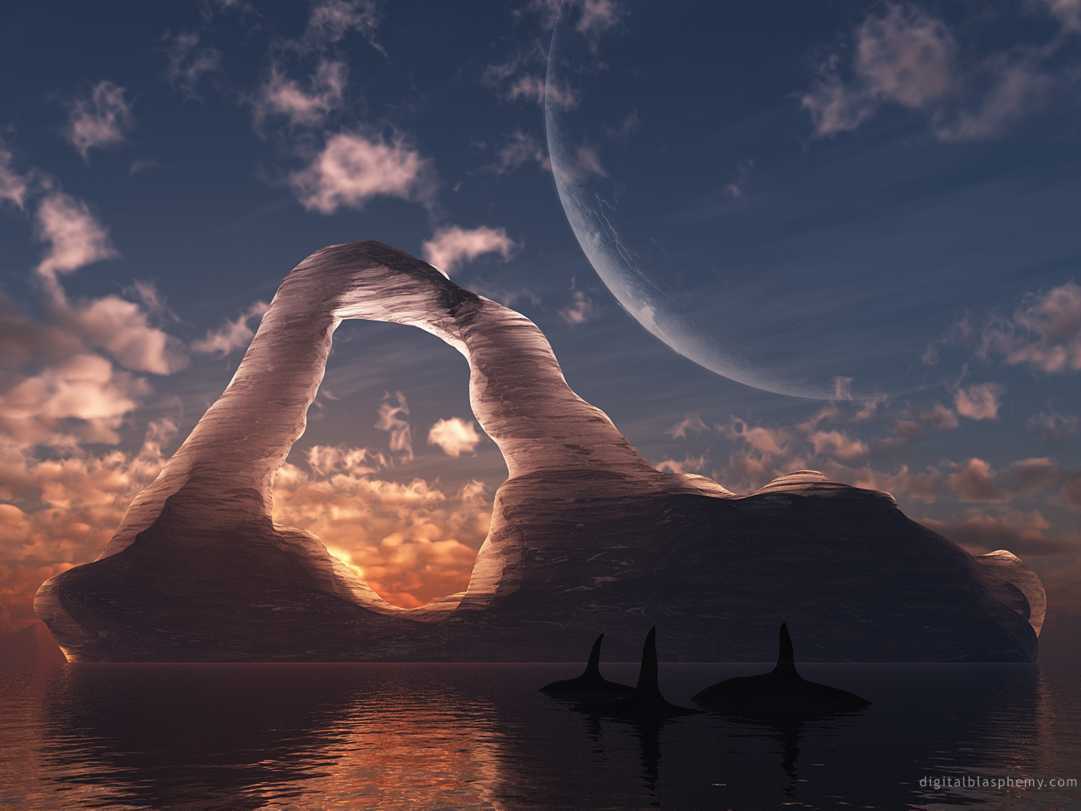 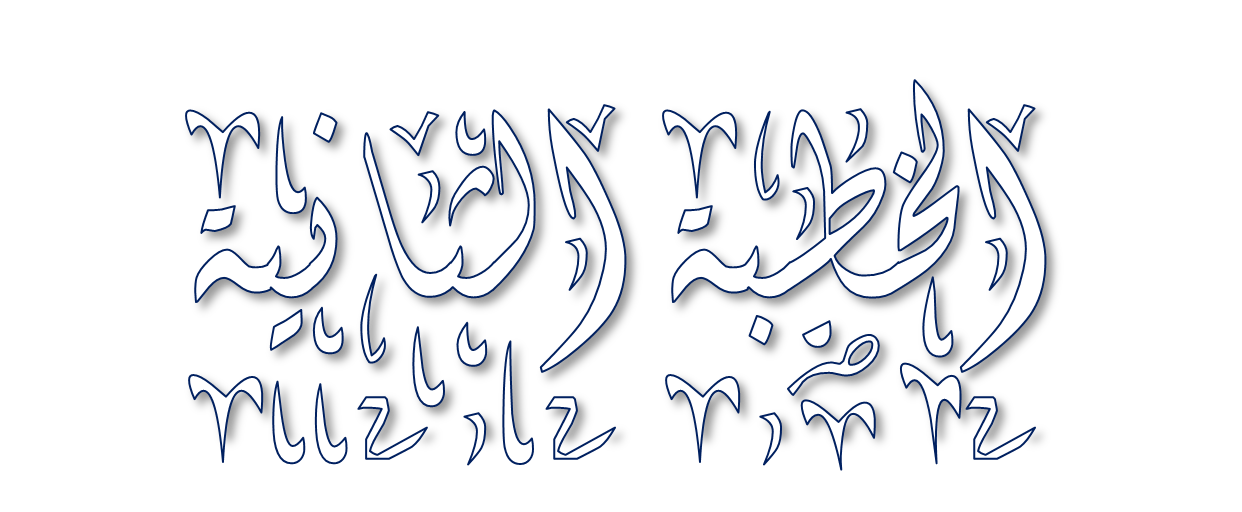 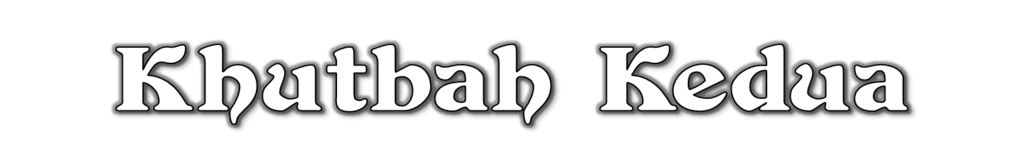 Pujian Kepada Allah S.W.T.
الْحَمْدُ لِلَّهِ
Segala puji-pujian hanya 
bagi Allah S.W.T.
Syahadah
وَأَشْهَدُ أَن لآ إِلَهَ إِلاَّ اللهُ وَحْدَهُ لاَ شَرِيْكَ لَهُ، وَأَشْهَدُ أَنَّ سَيِّدَنَا مُحَمَّدًا عَبْدُهُ وَرَسُوْلُهُ.
Dan aku bersaksi  bahawa sesungguhnya tiada tuhan melainkan Allah, Yang Maha Esa, tiada sekutu bagi-Nya, dan juga aku bersaksi bahawa junjungan kami (Nabi) Muhammad (S.A.W) hamba-Nya dan rasul-Nya.
Selawat Ke Atas 
Nabi Muhammad S.A.W
اللَّهُمَّ صَلِّ وَسَلِّمْ وَبَارِكْ عَلَى سَيِّدِنَا مُحَمَّدٍ، وَعَلَى آلِهِ وَأَصْحَابِهِ أَجْمَعِيْنَ
Ya Allah, cucurilah rahmat, kesejahteraan dan keberkatan ke atas junjungan kami (Nabi) Muhammad (S.A.W) dan ke atas keluarganya dan sekalian para sahabatnya.
Seruan Takwa
اتَّقُوا اللَّهَ فَقَدْ فَازَ الْمُتَّقُوْنَ
Bertakwalah kepada Allah dengan sebenar-benarnya, sesungguhnya berjayalah orang-orang yang bertaqwa.
Seruan
Memperbanyakkan ucapan selawat dan salam kepada Rasulullah SAW
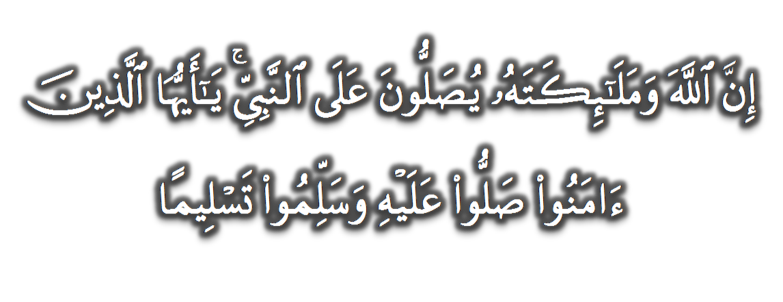 (Surah Al-Ahzab : Ayat 56)
“Sesungguhnya Allah Taala Dan Para MalaikatNya Sentiasa Berselawat Ke Atas Nabi (Muhammad).
Wahai Orang-orang Beriman! Berselawatlah Kamu 
Ke Atasnya Serta Ucapkanlah Salam Sejahtera Dengan Penghormatan Ke Atasnya Dengan Sepenuhnya”.
Selawat
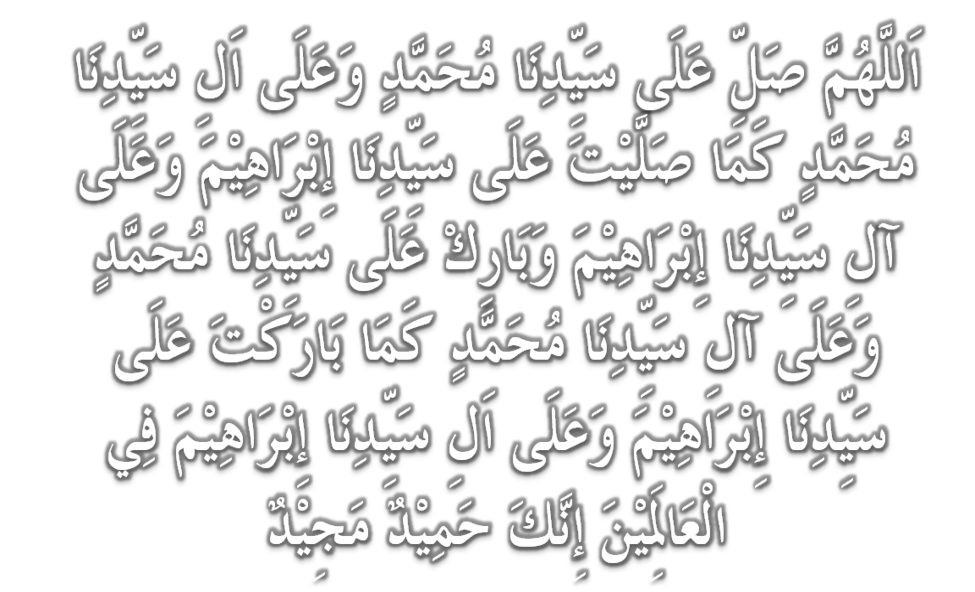 DOA
اللَّهُمَّ اغْفِرْ لِلْمُؤْمِنِيْنَ وَالْمُؤْمِنَاتِ، وَالمُسْلِمِيْنَ وَالْمُسْلِمَاتِ الأَحْيَاءِ مِنْهُمْ وَالأَمْوَات، 
إِنَّكَ سَمِيْعٌ قَرِيْبٌ مُجِيْبُ الدَّعَوَات.
اللَّهُمَّ ادْفَعْ عَنَّا الْبَلاءَ وَالْوَبَاءَ وَالْفَحْشَاءَ
 مَا لا يَصْرِفُهُ غَيْرُكَ
DOA
اللَّهُمَّ إِنَّا نَعُوذُ بِكَ مِنَ البَرَصِ وَالْجُنُونِ وَالْجُذَامِ وَمِن سَيِّئِ الأَسْقَامِ. 

اللَّهُمَّ اشْفِ مَرْضَانَا وَارْحَمْ مَّوْتَانَا، وَالْطُفْ بِنَا فِيمَا نَزَلَ بِنَا
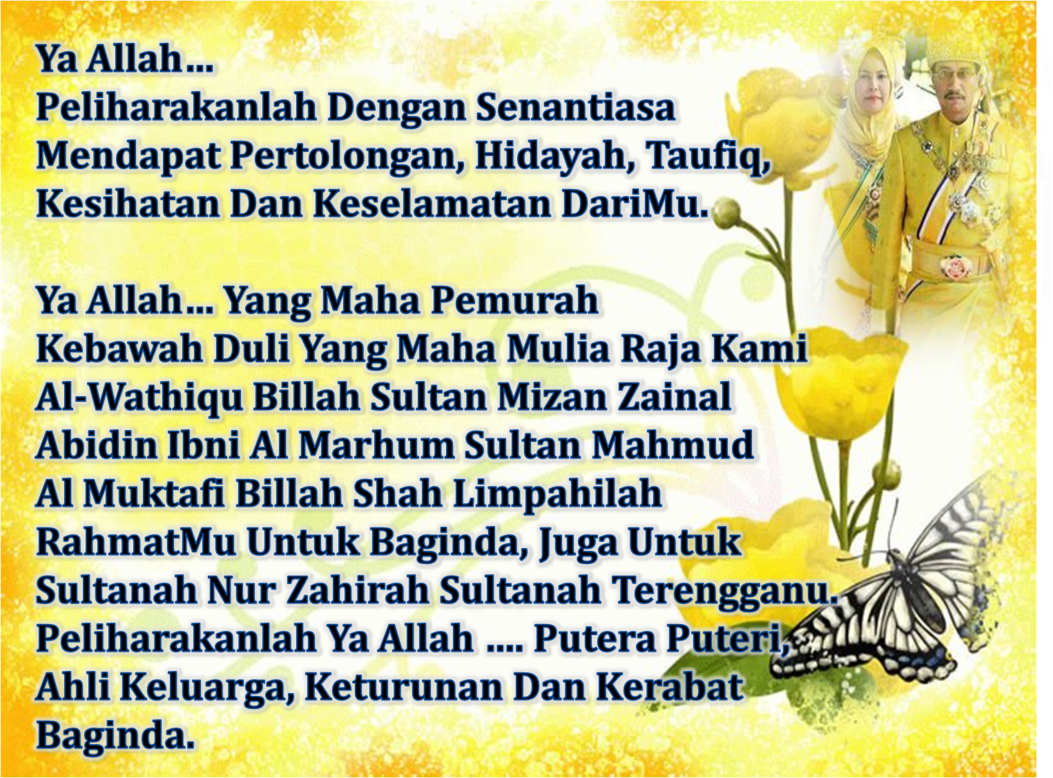 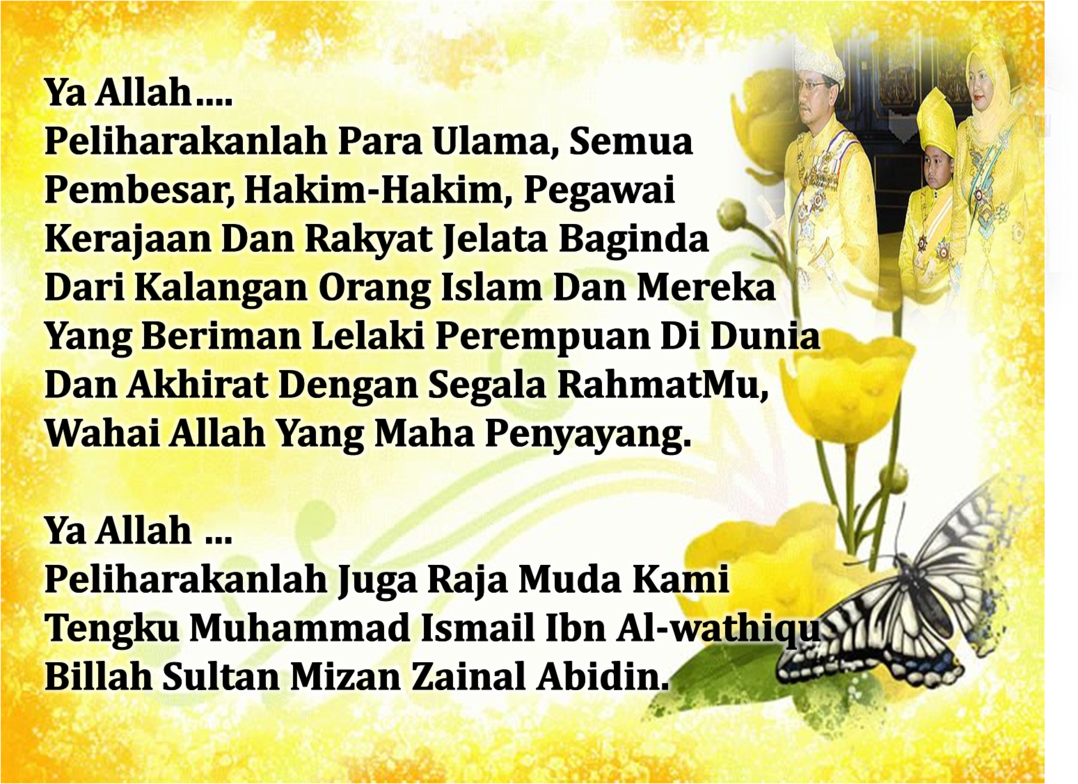 DOA …
Ya Allah, wahai Tuhan yang Maha Hidup lagi Maha Mentadbir segala urusan. Dengan rahmat-Mu, kami memohon pertolongan. 

Perbaikilah segala urusan kami, dan janganlah Engkau biarkan kami bersendirian tanpa jagaanMu. Kami mohon berlindung denganMu daripada kehilangan nikmat dan pemeliharaanMu. Kami juga berlindung denganMu daripada musibah azab dan segala kemurkaanMu. 

Wahai Tuhan kami! Ampunilah kami,keluarga kami dan saudara-saudara kami yang mendahului kami dalam iman, dan janganlah Engkau jadikan dalam hati kami rasa dengki terhadap orang yang beriman. Wahai Tuhan kami! sesungguhnya Engkau Maha Belas Kasih Lagi Maha Mengasihani.
DOA PENUTUP…
رَبَّنَا آتِنَا فِي الدُّنْيَا حَسَنَةً وَفِي الآخِرَةِ حَسَنَةً 
 وَقِنَا عَذَابَ النَّارِ
Kurniakanlah Kepada Kami Kebaikan Di Dunia Dan Kebaikan Di Akhirat Serta Hindarilah Kami Dari Seksaan Neraka


 وَصَلَّى اللهُ عَلىَ سَيِّدِنَا مُحَمَّدٍ وَعَلىَ آلِهِ وَصَحْبِهِ وَسَلَّمْ
 وَالْحَمْدُ للهِ رَبِّ الْعَالَمِيْنَ
عِبَادَ اللهِ!

اُذْكُرُوْا اللهَ الْعَظِيْمَ يَذْكُرْكُمْ، 

وَاشْكُرُوْهُ عَلَى نِعَمِهِ يَزِدْكُمْ،


وَلَذِكْرُ اللهِ أَكْبَرُ، وَاللهُ يَعْلَمُ مَا تَصْنَعُوْنَ
قُوْمُوْا إِلَى صَلاتِكُمْ،

 يَرْحَمْكُمُ الله.